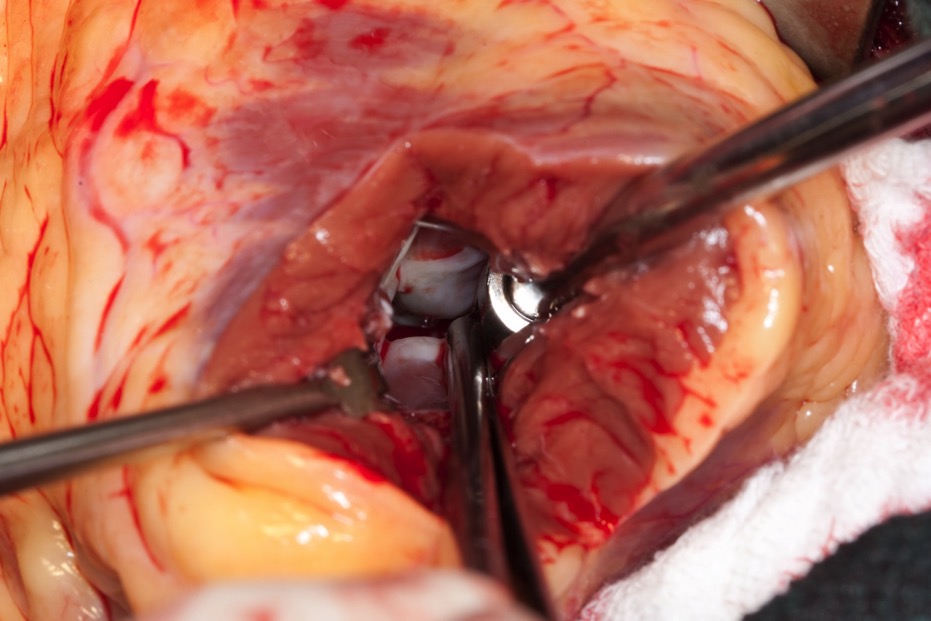 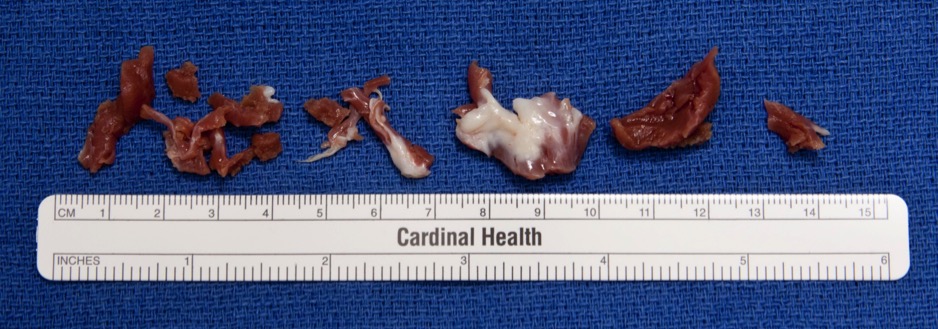 VIDEO
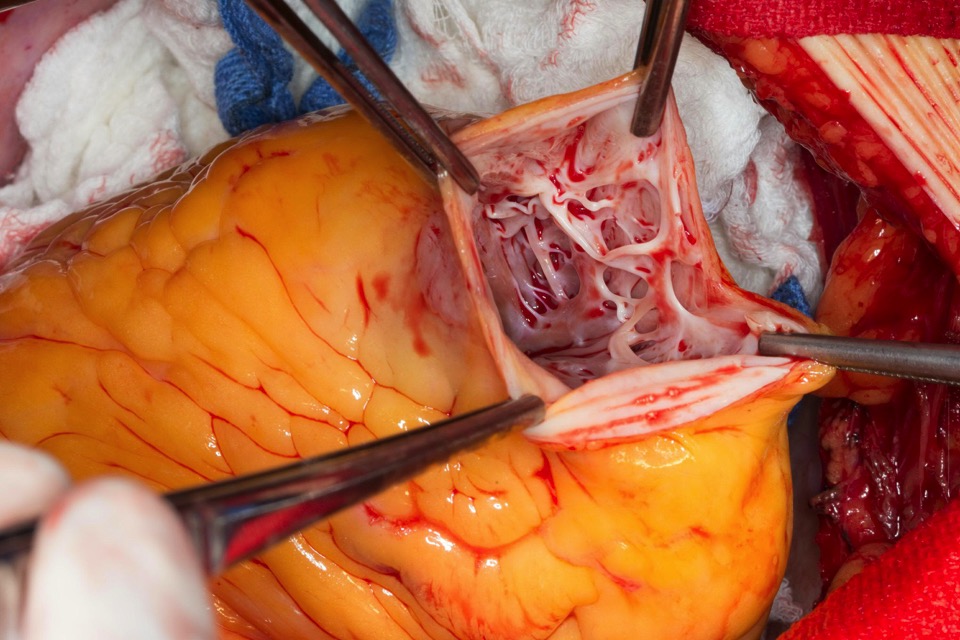 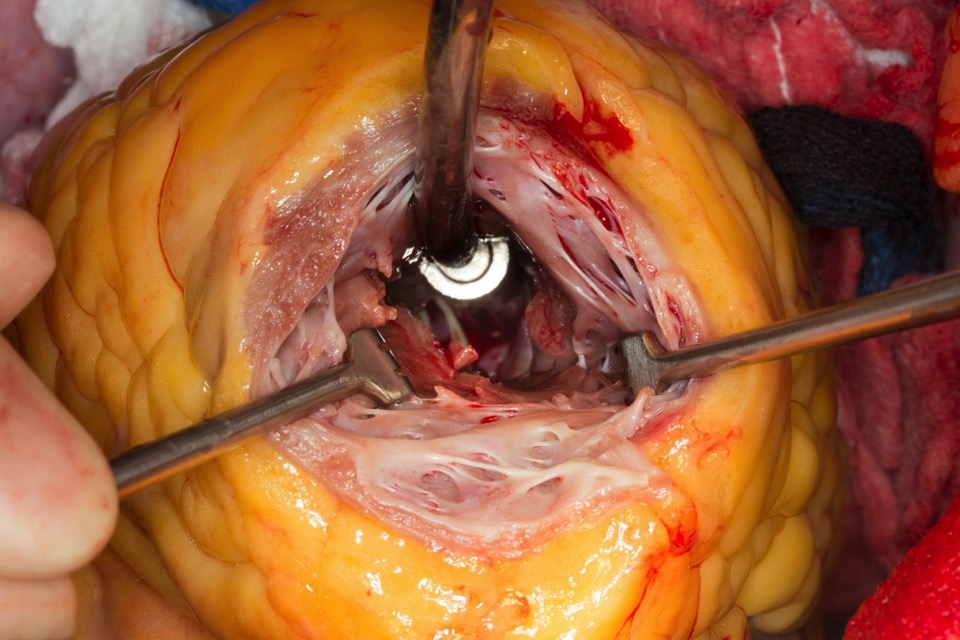 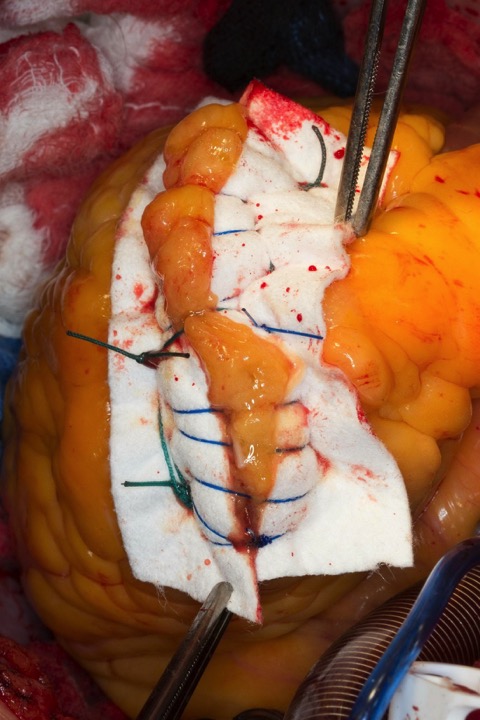 Mechanisms of residual obstructionInadequate length and depth of myectomy
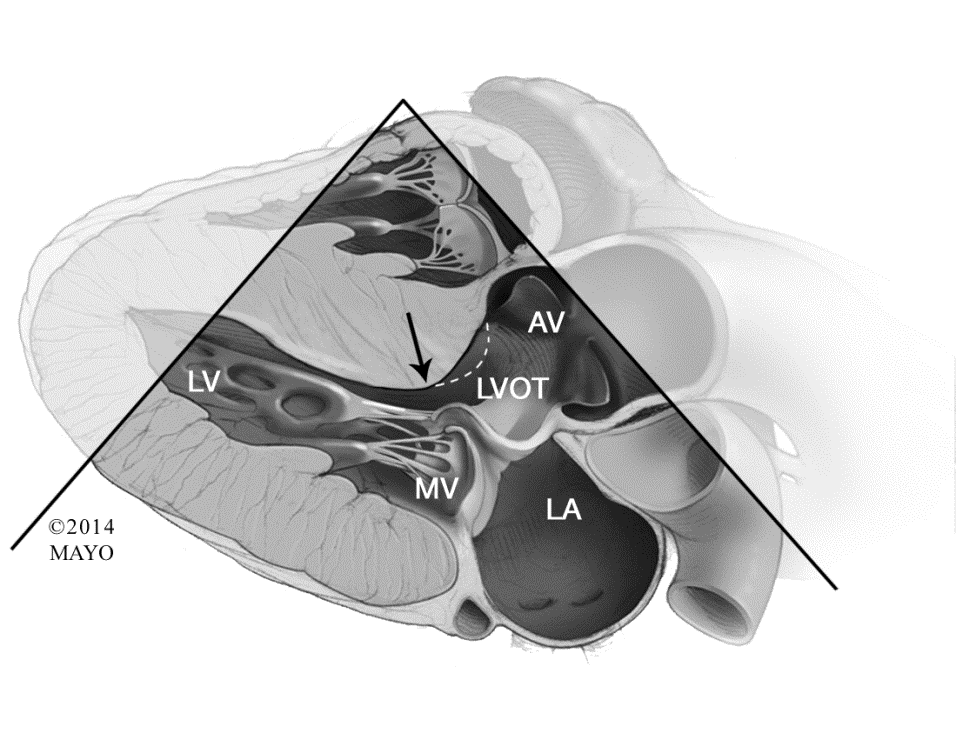 VIDEO
[Speaker Notes: We identified several mechanisms of failure of previous myectomies. This is an illustration showing inadequate length and depth of excision.]
Mechanisms of residual obstructionInadequate length of myectomy
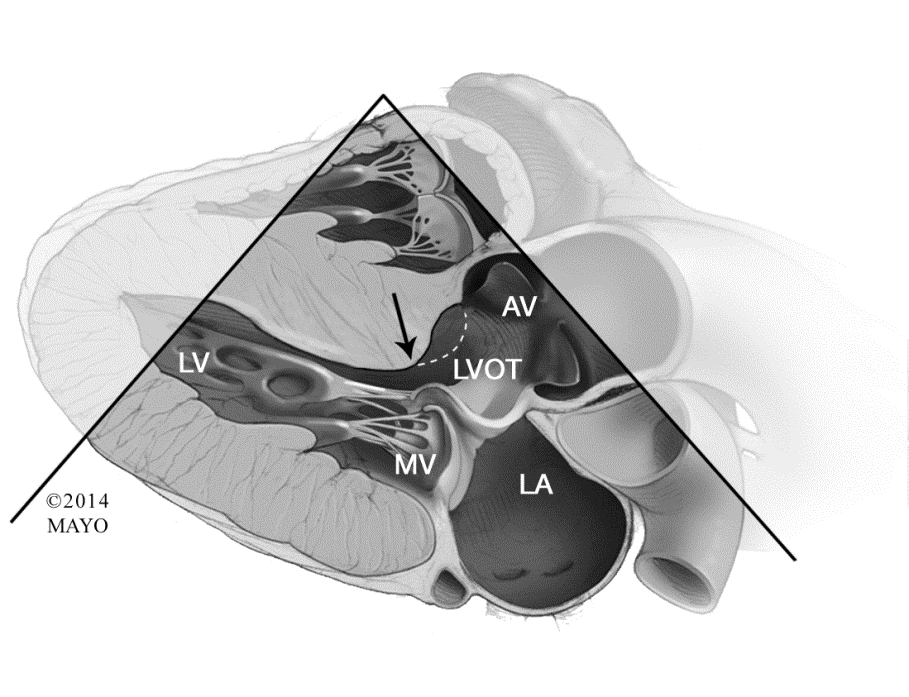 VIDEO
[Speaker Notes: In this ilustration we have another mechanism of failure, inadequate length of excision meaning the myectomy was not carried down enough towards the apex of the heart.]
Mechanisms of residual obstructionMidventricular obstruction
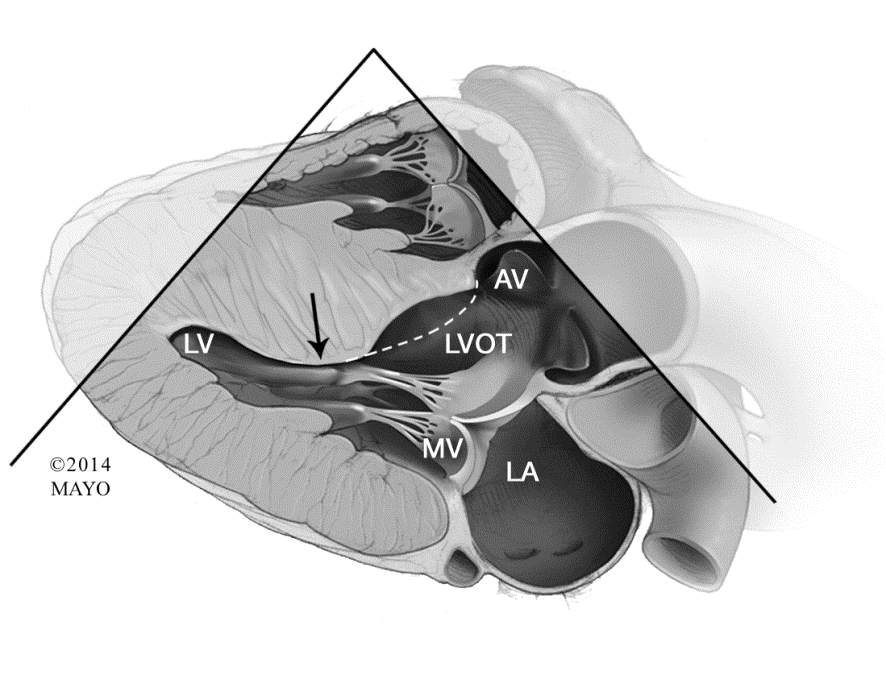 VIDEO
[Speaker Notes: Residual midventricular obstruction occurs when the has not been relief of the obstruction at the level of the papillary muscles. Obstruction at this level is typically without systolic anterior motion of the mitral valve]
Repeat Septal Myectomy
January  1980			June  2012
2,034 total myectomies at Mayo Clinic (Roch)
n=52
Previous myectomy
elsewhere 32
Mayo Clinic 20 (≈1%)

* 1 pt had 2 redo myectomies
18
33
[Speaker Notes: Out of 2034 myectomies carried at mayo clinic during this time frame 52 redo myectomies were identified. 32 Patients had had a previous myectomy elsewhere and the rest at Mayo.]
ResultsMechanisms of residual obstruction
Inadequate length					31 (59%)
Inadequate length and depth			13 (25%)
Midventricular obstruction			6 (12%)
Inadequate length & midventricular	2 (4%)
[Speaker Notes: Mechanisms of obstruction in our population were  
Inadequate length of excision 59%
Not length and depth enough 25%
Midventric obstruction 12%
And not length enough and midve 4 %]
ResultsSurgical approach
Transaortic myectomy alone – 45 pt
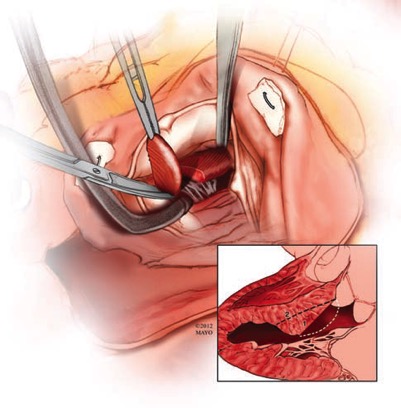 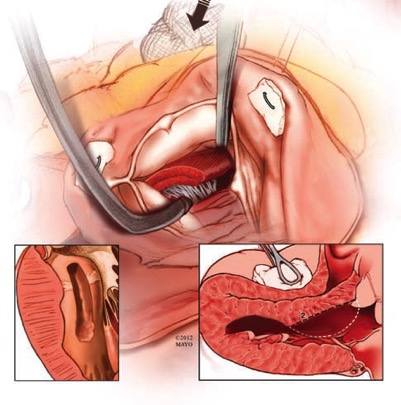 [Speaker Notes: Surgical approach used to correct obstruction was an extended transaotic septal myectomy in 45 p

We can see the technique of excision that is used to address subaortic obstruction and in some case can control low subaortic obstruction and midventricular obstruction]
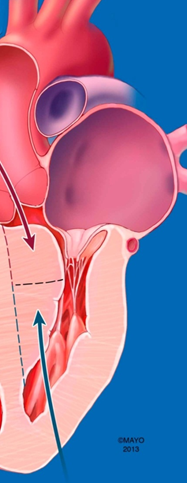 ResultsSurgical approach
Combined approach	3 pt
Apical alone			4 pt
[Speaker Notes: In special situations a combined approach has been used with need to approach septal hypertrophy through TA and Transapical accesses]
Myectomy for Midventricular ObstructionKey Points
No subaortic obstruction, no SAM
Dyspnea, angina are common
Apical pouch present in 20 to 30% 
Thrombus
Ventricular arrhythmias
Approach transapically
Pediatric Myectomy
N=187, Gradient  90  6 mmHg
No early mortality
Morbidity
 Aortic valve repair		7/127 (6%)
 Mitral valve repair		2/127 (2%)
 PPM				1/127 (0.7%)
Altarhabshah, Dearani, et al. Ann Thorac Surg 2013
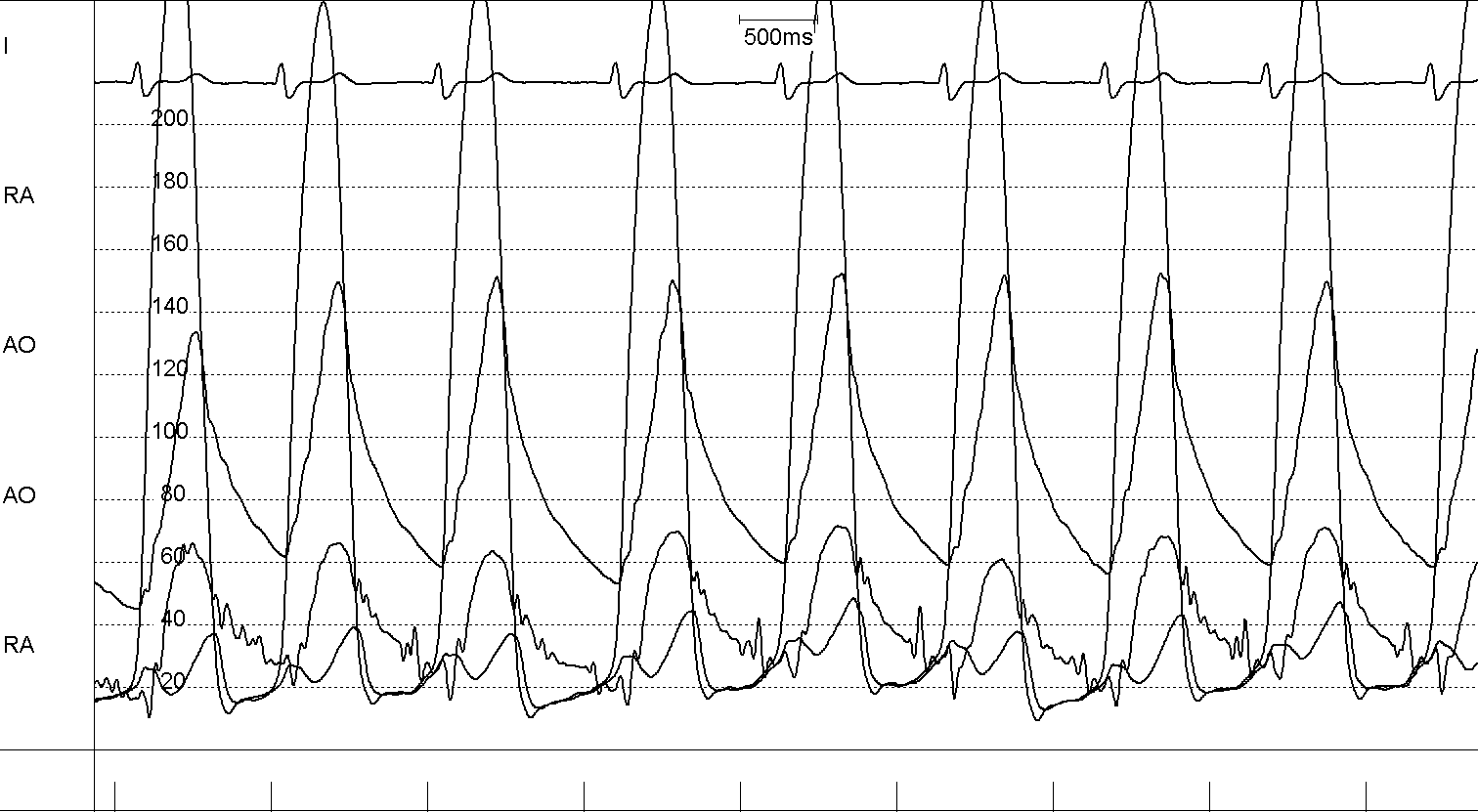 VIDEO
Fixed subaortic stenosis
5-10% of referrals
? SAM, ? AR
No response to ablation
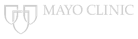 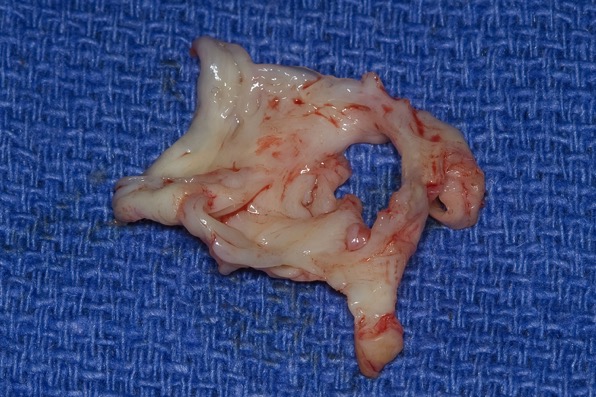 Discrete subaortic stenosis
Enucleate + myectomy
Carefully…peel off aortic valve
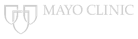 Myocardial Bridge
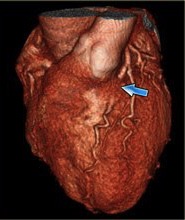 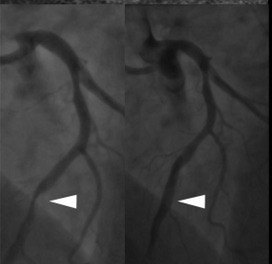 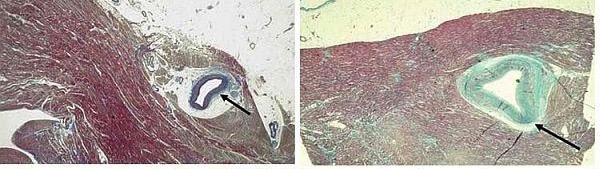 Myocardial Bridge
Retrospective case control study
36 pts (23 male); Mean age: 42 years
3 groups matched on age and gender
Group I – no surgery (n=13)
Group II – myectomy only (n=10)
Group III – myectomy + unroofing (n=13)
Results
Symptoms - most in Group III – angina

Myectomy: 74.1 to 5.6 mmHg 
Myectomy + Unroof: 67.8 to 1.9 mmHg
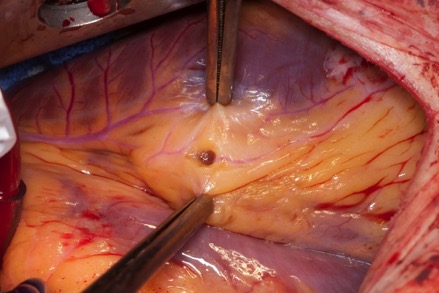 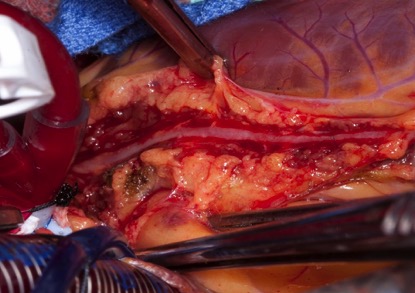 [Speaker Notes: 3 pts/10 pts in group 2 presented with angina compared with group 3 -  6/13 pts; Group 2; 1 out of 3 pts had return of anginal symptoms]
Results & Summary
MB common in HCM – 15%
Unroofing – greater improvement in angina
No difference in survival
Obstructive HCM + angina  myectomy + unroofing
What about the mitral valve?
We do...
extended septal myectomy
nothing to the MV if there is dynamic 	LVOTO & SAM-mediated MR
Myectomy (n=2,107)
Excluded (n=103)
(88 apical, 15 s/p MVS)
Included (n=2,004)
No preop IMVD (n=1,905)
Known preop IMVD (n=99)
Myectomy only 96%
 (n=1,830)
Myectomy + MVS (n=99)
Myectomy + MVS (n=75) (3.9%) of 1,905)
Myectomy alone (n=1,830)
MV procedure 1.6%
With no IMVD
Intraop Dx of IMVD (n=33)
Inadvertent injury to the MV (n=12)
Minimal or no IMVD (n=30)
(1.6% of 1,905)
Hong, Schaff et al. 2015
Results of Myectomy & MV Procedures
Survival
P=.08
Myectomy + MVS
General population
Follow-up, y
No. at Risk
	174	89	65	45	35	25
Results of Myectomy & MV Procedures
Survival, %
P=.002
MV repair
MV replacement
Follow-up, y
No. at Risk
Repair	133	71	50	36	30	21
Replacement	  41	18	15	  9	  5	  4
Survival, %
P=.63
Single CPB
Multiple CPB
Follow-up, y
No. at Risk
Single CPB	116	66	49	35	28	22
Multiple CPB	  58	23	16	10	  7	  3